Week 27
Session 1: Final e Syllable Patterns
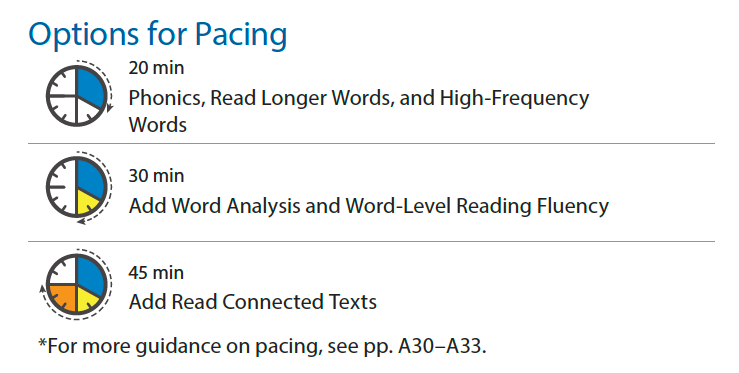 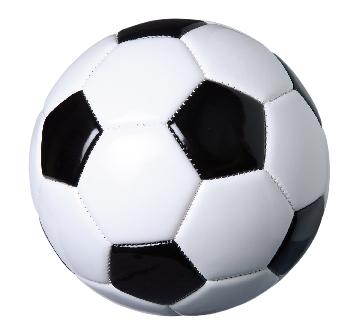 [Speaker Notes: Session 1 Skills
Phonics: Final e Syllable Patterns
Read Longer Words
High-Frequency Words: color, during, early, hours]
Today’s Focus
Final e Syllable Patterns
1
Build Words!
Final e Syllable Patterns
refuse
1: Phonics
[Speaker Notes: TEACH: Remind children that in final e vowel spellings such as a_e, e_e, i_e, o_e, and u_e, the first vowel and the final e act as a team and must stay in the same syllable. Teach final e syllable patterns using the word refuse. Write refuse and read it aloud.]
Build Words!
Final e Syllable Patterns
refuse
1: Phonics
[Speaker Notes: TEACH: Underline and read the second syllable, -fuse. Say, In the word refuse, the second syllable has a final e. This tells me it is a final e syllable pattern and that it has the long u sound. Point to and read each syllable and have children say them with you. Then together with children, read the whole word.]
Build Words!
Blend Syllables Routine
advice
1: Phonics
[Speaker Notes: BLEND SYLLABLES ROUTINE

MODEL: Write advice. Point to each syllable as you read it. 
Say the Syllables: I am going to read each syllable: ad • vice.
Blend the Syllables Together: Now listen as I read the whole word: advice. Say the word with me: advice.]
Build Words!
Blend Syllables Routine
relate
1: Phonics
[Speaker Notes: BLEND SYLLABLES ROUTINE

APPLY: Write relate. Point to each syllable as children blend.
Say the Syllables: Your turn! Read the first syllable in this word. (re-) Read the second syllable. (-late)
Blend the Syllables Together: Now read the whole word. (relate)]
Build Words!
Blend Syllables Routine
excuse
1: Phonics
[Speaker Notes: BLEND SYLLABLES ROUTINE

With children, use the routine to blend the words below.

excuse
escape
reptile
describe
locate
amaze
mistake
dislike]
Build Words!
Blend Syllables Routine
escape
1: Phonics
[Speaker Notes: BLEND SYLLABLES ROUTINE

With children, use the routine to blend the words below.

excuse
escape
reptile
describe
locate
amaze
mistake
dislike]
Build Words!
Blend Syllables Routine
reptile
1: Phonics
[Speaker Notes: BLEND SYLLABLES ROUTINE

With children, use the routine to blend the words below.

excuse
escape
reptile
describe
locate
amaze
mistake
dislike]
Build Words!
Blend Syllables Routine
describe
1: Phonics
[Speaker Notes: BLEND SYLLABLES ROUTINE

With children, use the routine to blend the words below.

excuse
escape
reptile
describe
locate
amaze
mistake
dislike]
Build Words!
Blend Syllables Routine
locate
1: Phonics
[Speaker Notes: BLEND SYLLABLES ROUTINE

With children, use the routine to blend the words below.

excuse
escape
reptile
describe
locate
amaze
mistake
dislike]
Build Words!
Blend Syllables Routine
amaze
1: Phonics
[Speaker Notes: BLEND SYLLABLES ROUTINE

With children, use the routine to blend the words below.

excuse
escape
reptile
describe
locate
amaze
mistake
dislike]
Build Words!
Blend Syllables Routine
mistake
1: Phonics
[Speaker Notes: BLEND SYLLABLES ROUTINE

With children, use the routine to blend the words below.

excuse
escape
reptile
describe
locate
amaze
mistake
dislike]
Build Words!
Blend Syllables Routine
dislike
1: Phonics
[Speaker Notes: BLEND SYLLABLES ROUTINE

With children, use the routine to blend the words below.

excuse
escape
reptile
describe
locate
amaze
mistake
dislike]
Build Words!
Read Longer Words
es • cap • ing
1: Phonics
[Speaker Notes: TEACH: Remind children that every syllable has one vowel sound. Recognizing the final e syllable pattern, as well as the prefixes and suffixes they have learned, will help them read words with three or more syllables.
MODEL: Make and display two columns. Write the syllables es • cap • ing separately in the first column. Model reading aloud each syllable as if you’re segmenting the word.]
Build Words!
Read Longer Words
escaping
es • cap • ing
1: Phonics
[Speaker Notes: MODEL: Then write escaping in the second column, sweeping your finger under the word as you read it aloud. Have children repeat. Point out the spelling change (drop final e) that happens when the -ing ending is added to escape.]
Build Words!
Read Longer Words
exciting
ex • cit • ing
1: Phonics
[Speaker Notes: APPLY: Have children chorally read each syllable in the left column and then the word in the right column for the remaining words below. Point out the dropped final e in each final e syllable.

ex • cit • ing  	⟶ exciting
frus • trat • ed ⟶ frustrated
e • ras • ing  	⟶ erasing
do • nat • ed  	⟶ donated
in • vit • ing  	⟶ inviting]
Build Words!
Read Longer Words
frustrated
frus • trat • ed
1: Phonics
[Speaker Notes: APPLY: Have children chorally read each syllable in the left column and then the word in the right column for the remaining words below. Point out the dropped final e in each final e syllable.

ex • cit • ing  	⟶ exciting
frus • trat • ed⟶ frustrated
e • ras • ing  	⟶ erasing
do • nat • ed  	⟶ donated
in • vit • ing  	⟶ inviting]
Build Words!
Read Longer Words
erasing
e • ras • ing
1: Phonics
[Speaker Notes: APPLY: Have children chorally read each syllable in the left column and then the word in the right column for the remaining words below. Point out the dropped final e in each final e syllable.

ex • cit • ing  	⟶ exciting
frus • trat • ed	⟶ frustrated
e • ras • ing  	⟶ erasing
do • nat • ed  	⟶ donated
in • vit • ing  	⟶ inviting]
Build Words!
Read Longer Words
donated
do • nat • ed
1: Phonics
[Speaker Notes: APPLY: Have children chorally read each syllable in the left column and then the word in the right column for the remaining words below. Point out the dropped final e in each final e syllable.

ex • cit • ing  	⟶ exciting
frus • trat • ed ⟶ frustrated
e • ras • ing  	⟶ erasing
do • nat • ed  	⟶ donated
in • vit • ing  	⟶ inviting]
Build Words!
Read Longer Words
inviting
in • vit • ing
1: Phonics
[Speaker Notes: APPLY: Have children chorally read each syllable in the left column and then the word in the right column for the remaining words below. Point out the dropped final e in each final e syllable.

ex • cit • ing  	⟶ exciting
frus • trat • ed ⟶ frustrated
e • ras • ing  	⟶ erasing
do • nat • ed  	⟶ donated
in • vit • ing  	⟶ inviting]
Build Words!
Super Words
1: High-Frequency Words
[Speaker Notes: TEACH: Introduce this week’s Super Words: color, during, early, hours.

SUPER WORDS ROUTINE

See and Say the Word: Display the Super Word Card. Read the word and have children repeat it. Read the context sentences on the back of the card.

	Ben starts to color his picture.
	He uses the color green for the grass.
	He will color the sky blue. 

Spell the Word: Have children say the letters in the word. Review known sound-spellings and have children say them with you. Point out that the letters in Super Words may not always follow the rules. Pronounce any unfamiliar parts of the word and have children repeat after you. 
Write the Word: Have children write the word on a piece of paper and check their spelling.]
Build Words!
Super Words
1: High-Frequency Words
[Speaker Notes: SUPER WORDS ROUTINE

See and Say the Word: Display the Super Word Card. Read the word and have children repeat it. Read the context sentences on the back of the card.

	During the summer, we go to the lake.
	Most of us swim during the daytime.
	We sleep in tents during the night. 

Spell the Word: Have children say the letters in the word. Review known sound-spellings and have children say them with you. Point out that the letters in Super Words may not always follow the rules. Pronounce any unfamiliar parts of the word and have children repeat after you. 
Write the Word: Have children write the word on a piece of paper and check their spelling.]
Build Words!
Super Words
1: High-Frequency Words
[Speaker Notes: SUPER WORDS ROUTINE

See and Say the Word: Display the Super Word Card. Read the word and have children repeat it. Read the context sentences on the back of the card.

	My mom wakes up early for work.
	Her job starts early in the morning.
	She likes getting an early start. 

Spell the Word: Have children say the letters in the word. Review known sound-spellings and have children say them with you. Point out that the letters in Super Words may not always follow the rules. Pronounce any unfamiliar parts of the word and have children repeat after you. 
Write the Word: Have children write the word on a piece of paper and check their spelling.]
Build Words!
Super Words
1: High-Frequency Words
[Speaker Notes: SUPER WORDS ROUTINE

See and Say the Word: Display the Super Word Card. Read the word and have children repeat it. Read the context sentences on the back of the card.

	The drive to the game took hours.
	We were two hours late.
	The game lasted for three hours. 

Spell the Word: Have children say the letters in the word. Review known sound-spellings and have children say them with you. Point out that the letters in Super Words may not always follow the rules. Pronounce any unfamiliar parts of the word and have children repeat after you. 
Write the Word: Have children write the word on a piece of paper and check their spelling.]
Build Words!
1: Phonics
[Speaker Notes: Have children complete the practice page for Phonics.]
Word-Level Reading
1: Phonics
[Speaker Notes: WORD-LEVEL READING FLUENCY
Guide children to read the words on Student Workbook p. 209. Remind them that some words will have the syllable patterns they are learning this week; others will have review syllable patterns. Line 6 is intended for children who are ready for a challenge.]
Build Words!
1: High-Frequency Words
[Speaker Notes: Have children complete the practice page for High-Frequency Words.]